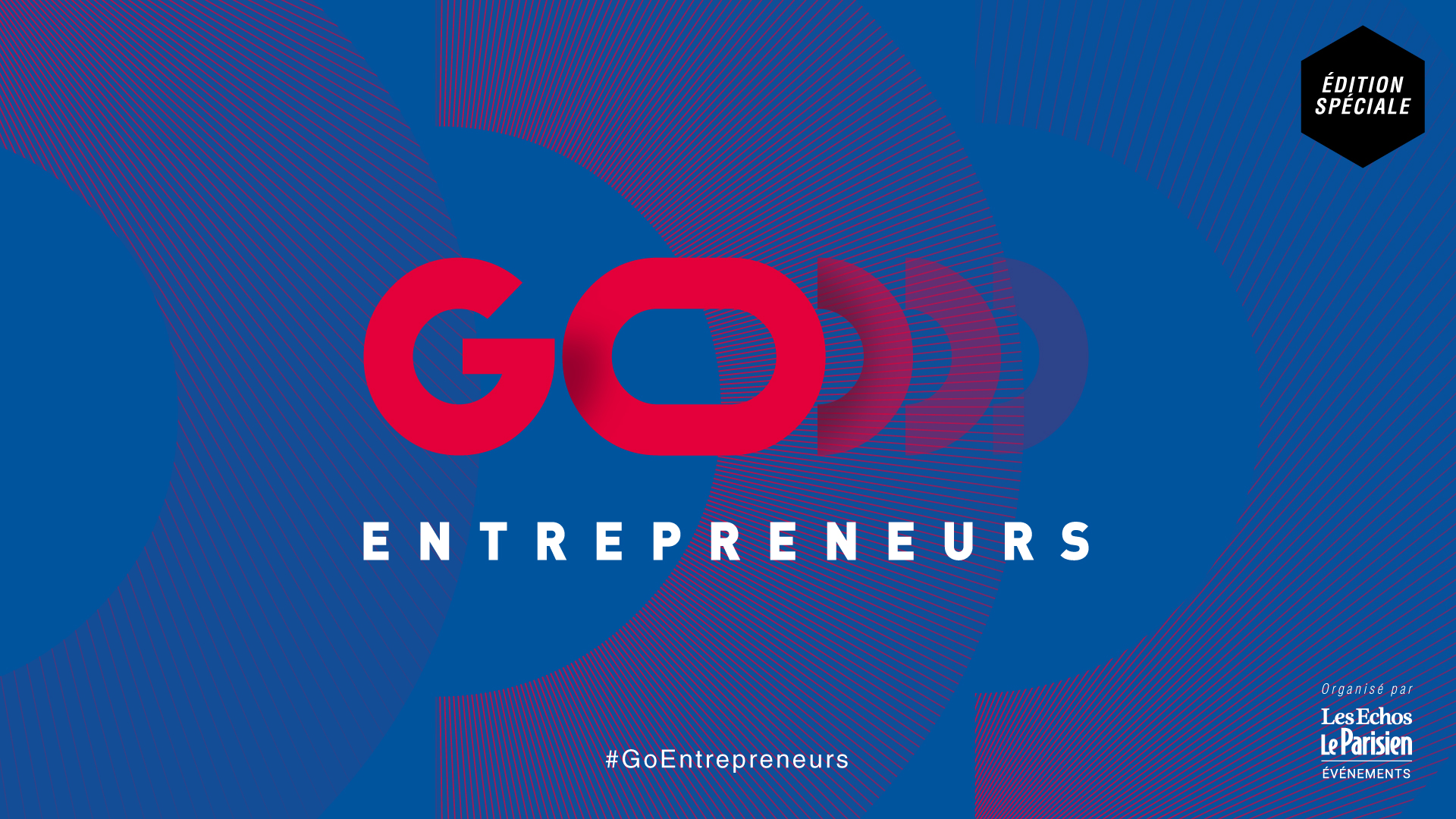 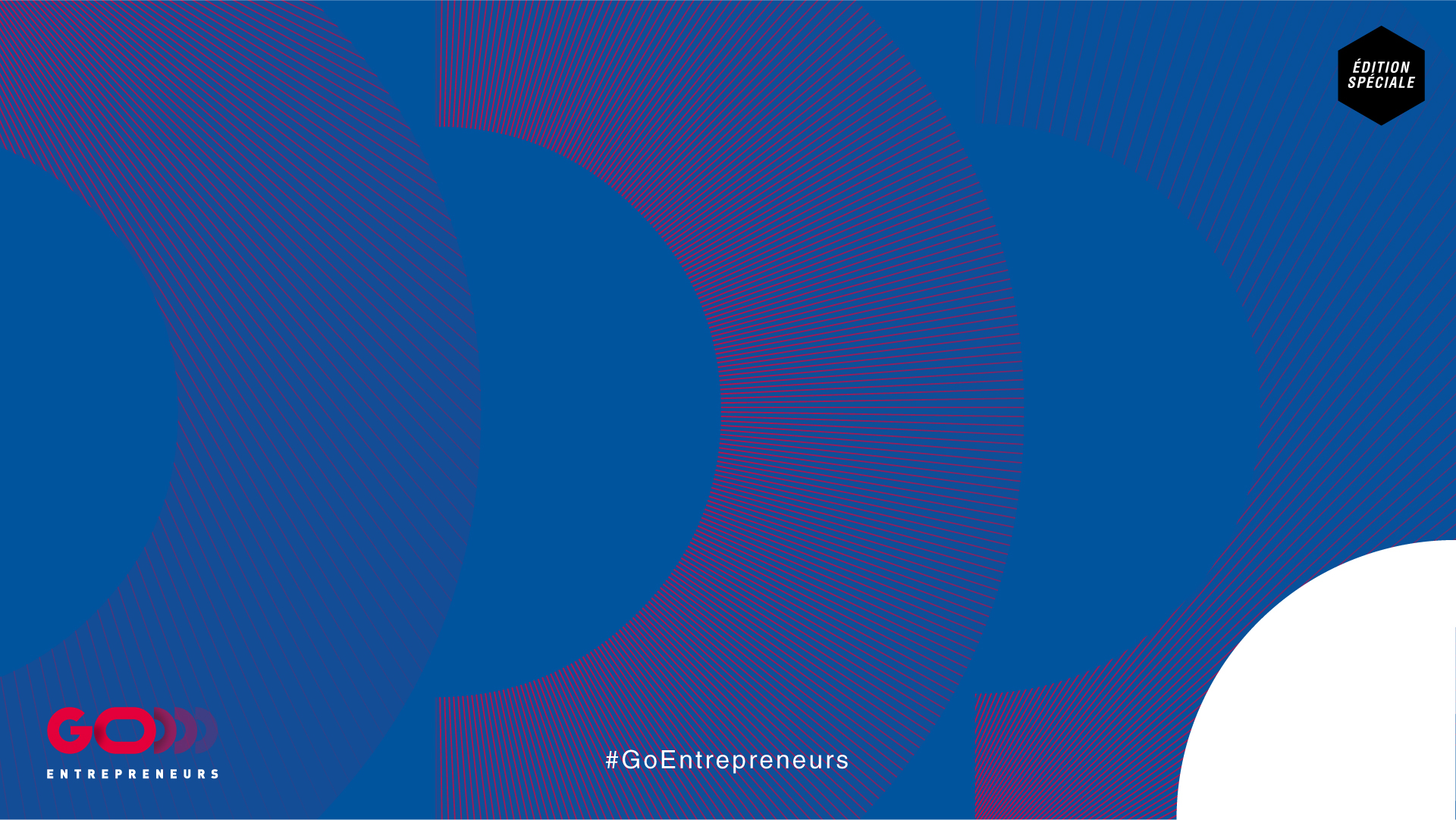 Comment bien recruter 
la bonne compétence ?
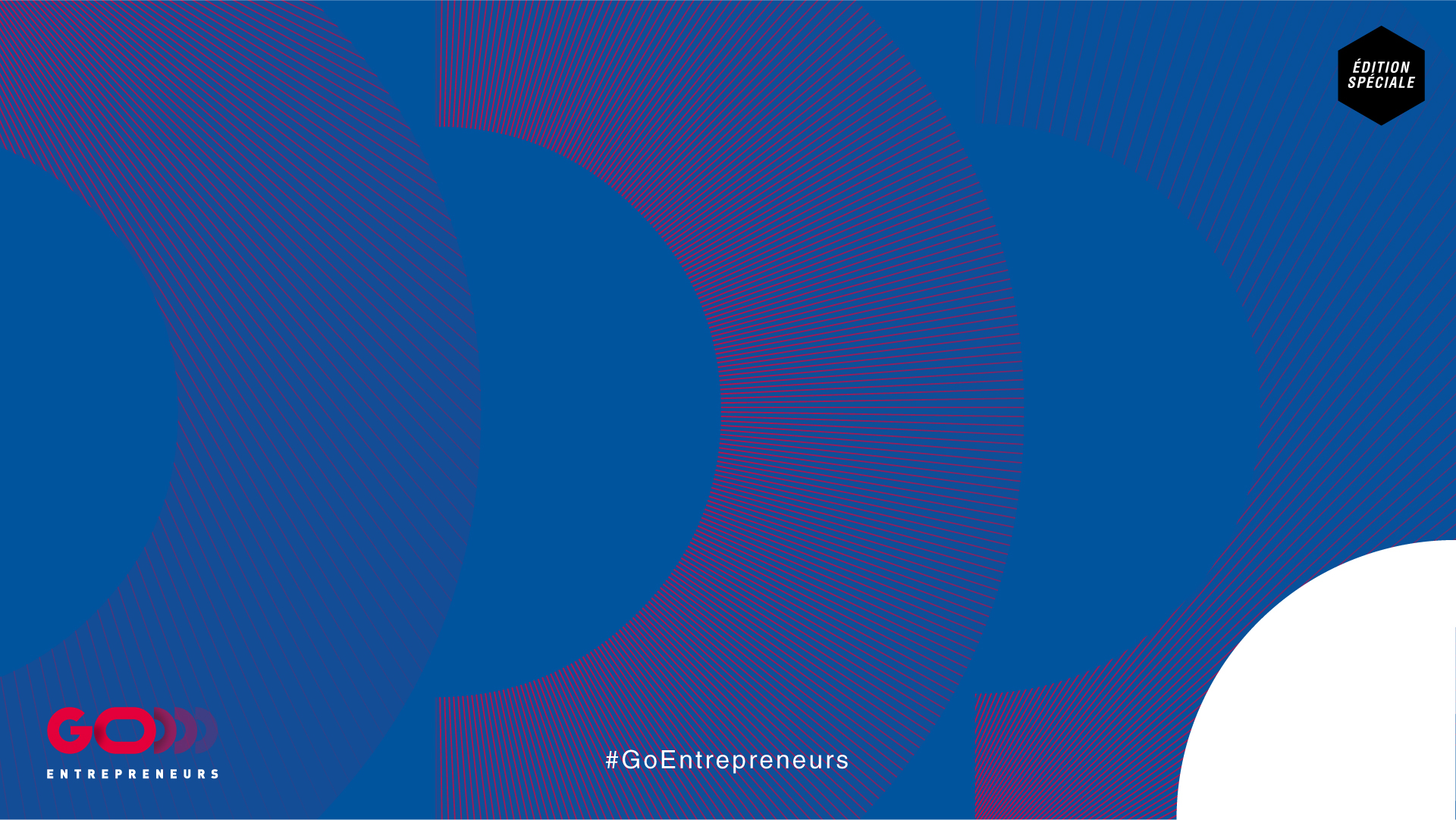 REUSSIR VOS PREMIERS RECRUTEMENTS

Intervenants:
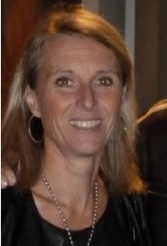 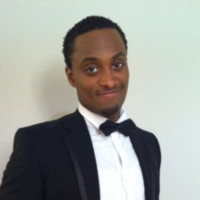 Olivier PIERRE 
Conseiller en ressources humaines / Recrutement
Chambre de commerce et d'industrie des Hauts-De-Seine et Val-De-Marne   06 31 55 95 35  
opierre@cci-paris-idf.fr
Véronique  PAILLIEUX
Coordinatrice Emploi  CCI PARIS ILE DE France 
07 70 08 99 71 vpaillieux@cci-paris-idf.fr
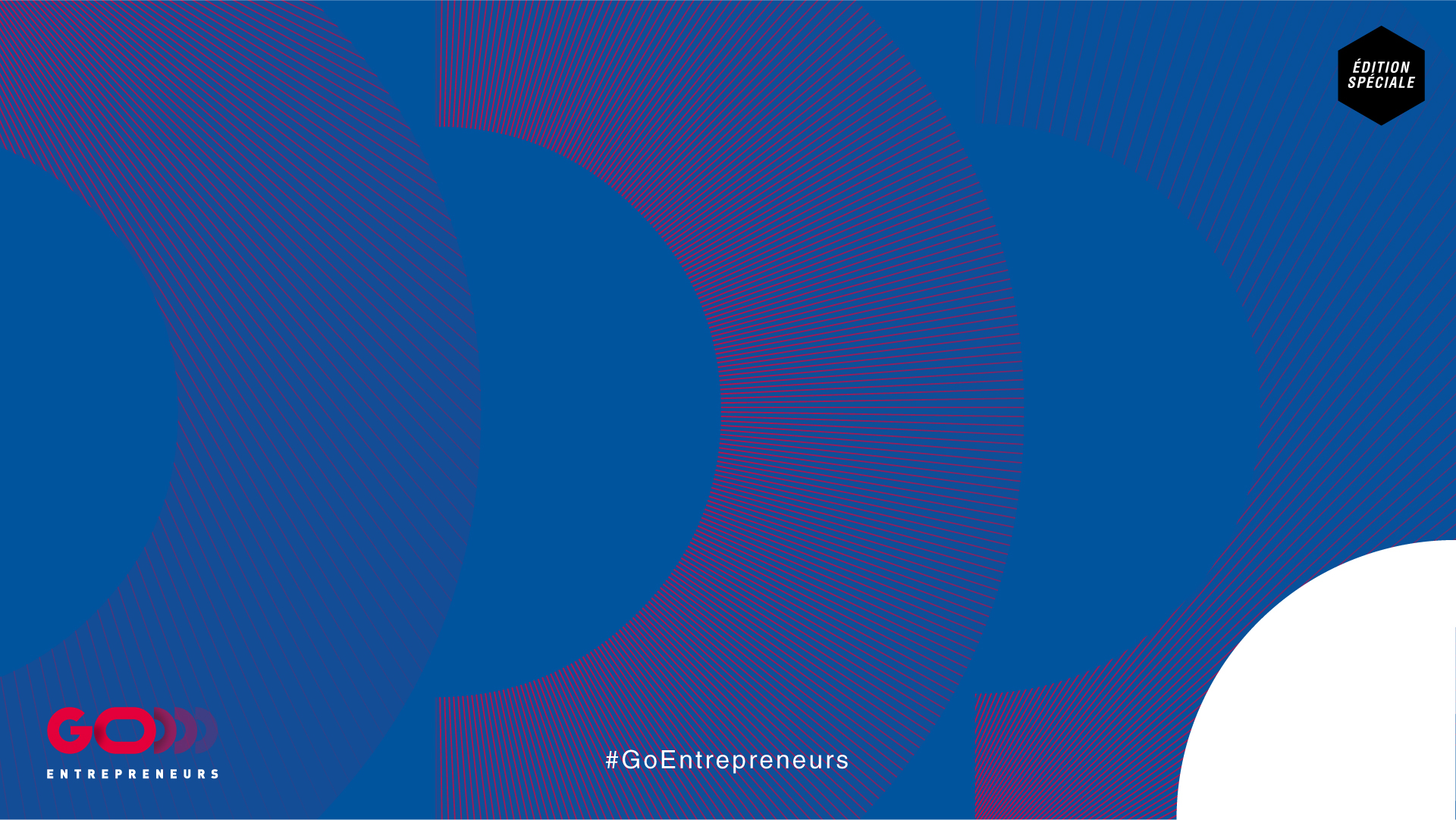 Les couts d’un recrutement raté

Les conseils et étapes pour bien recruter

La sélection des candidats

L’intégration

Zoom sur les aides « Un jeune , Une solution   »
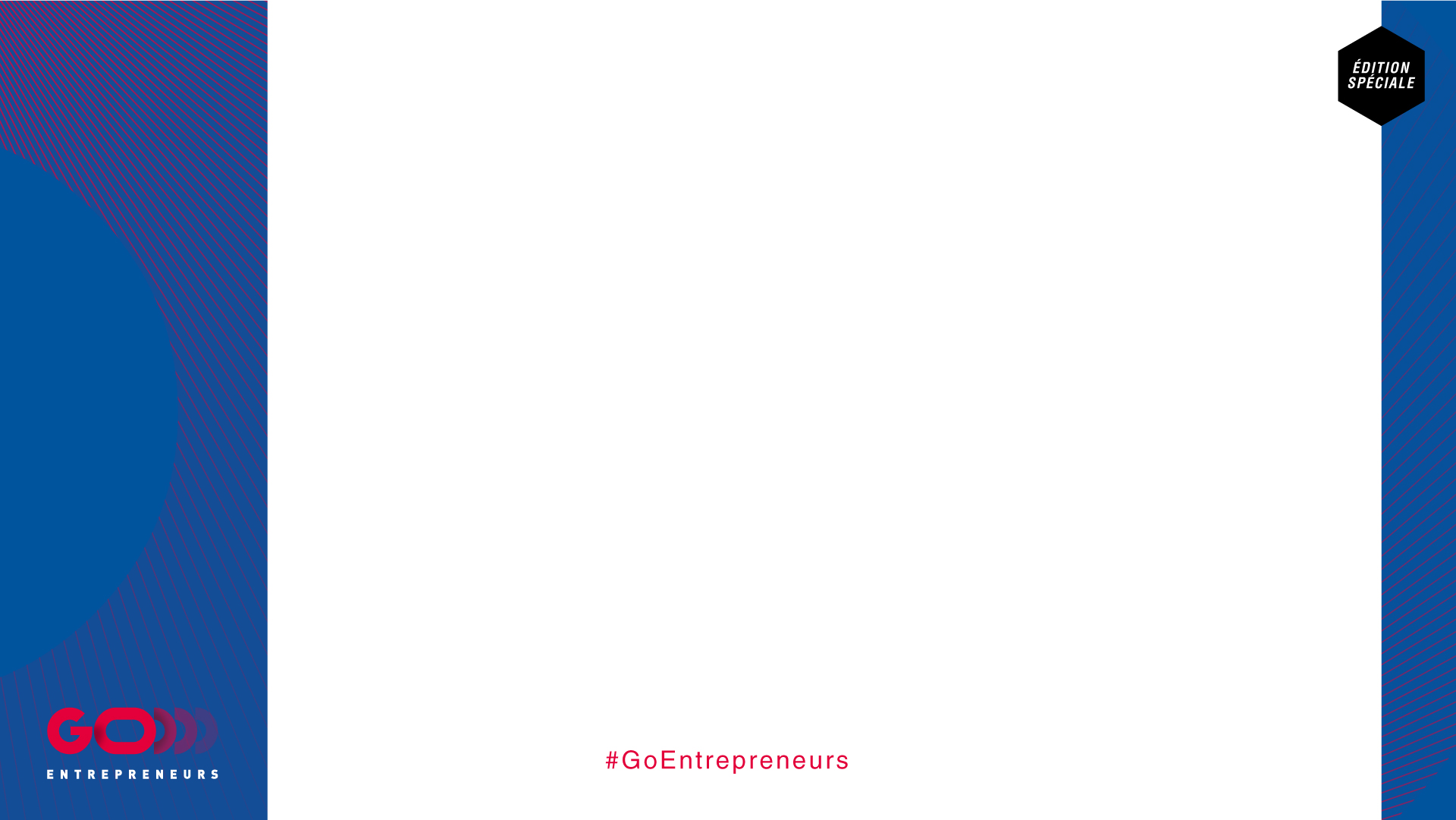 Les couts d’un recrutement raté
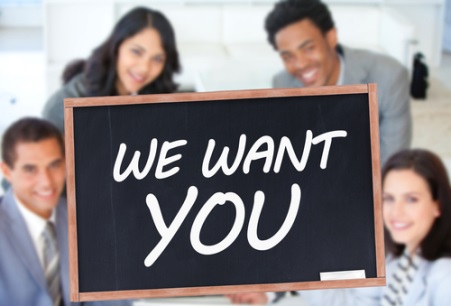 C’est quoi le recrutement ?
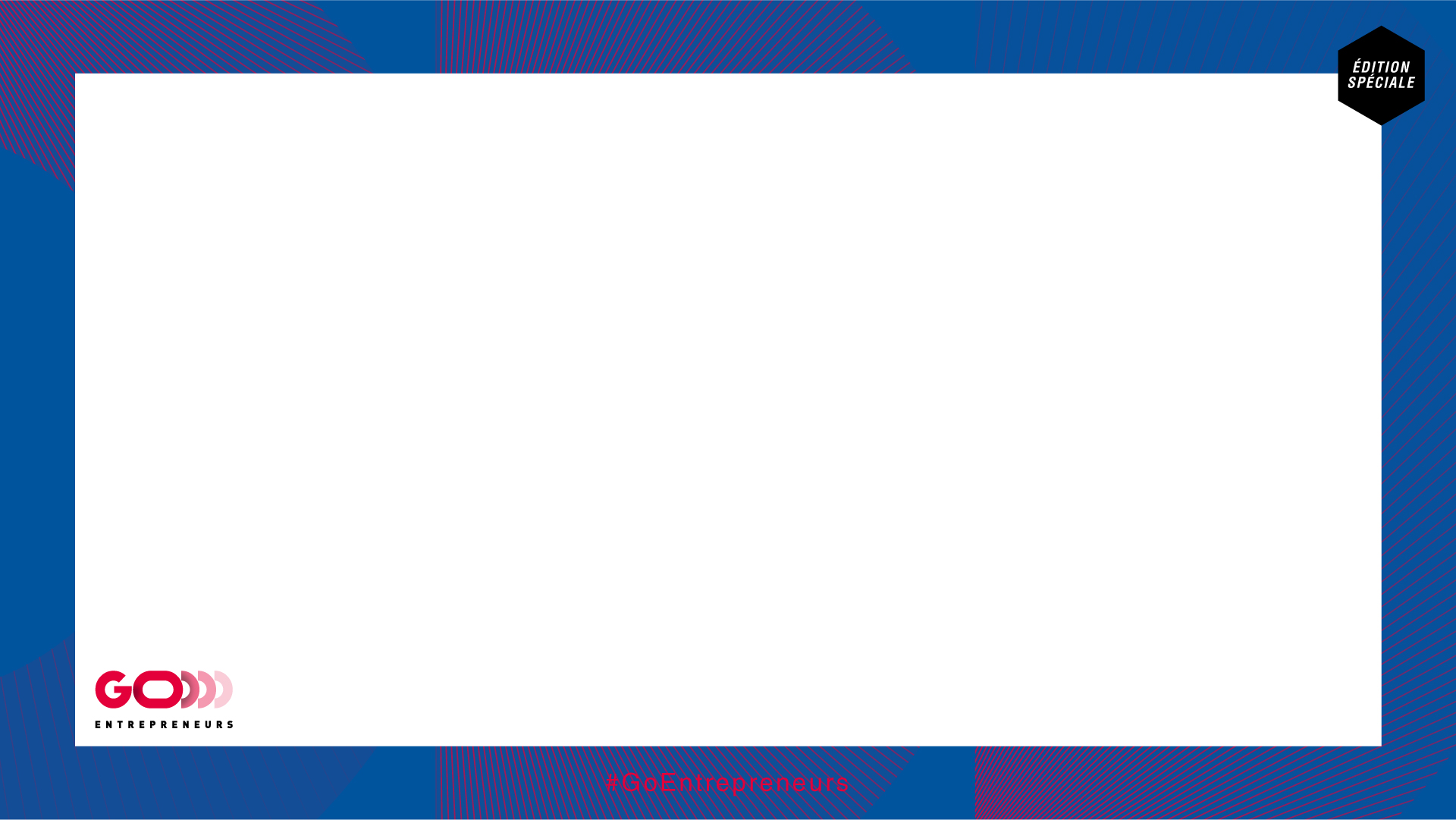 Les conséquences d’un recrutement raté
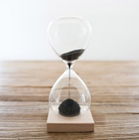 Perte de temps
Perte d’argent
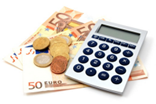 Répercussion sur l’entreprise
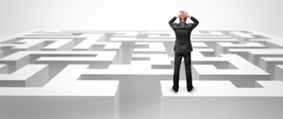 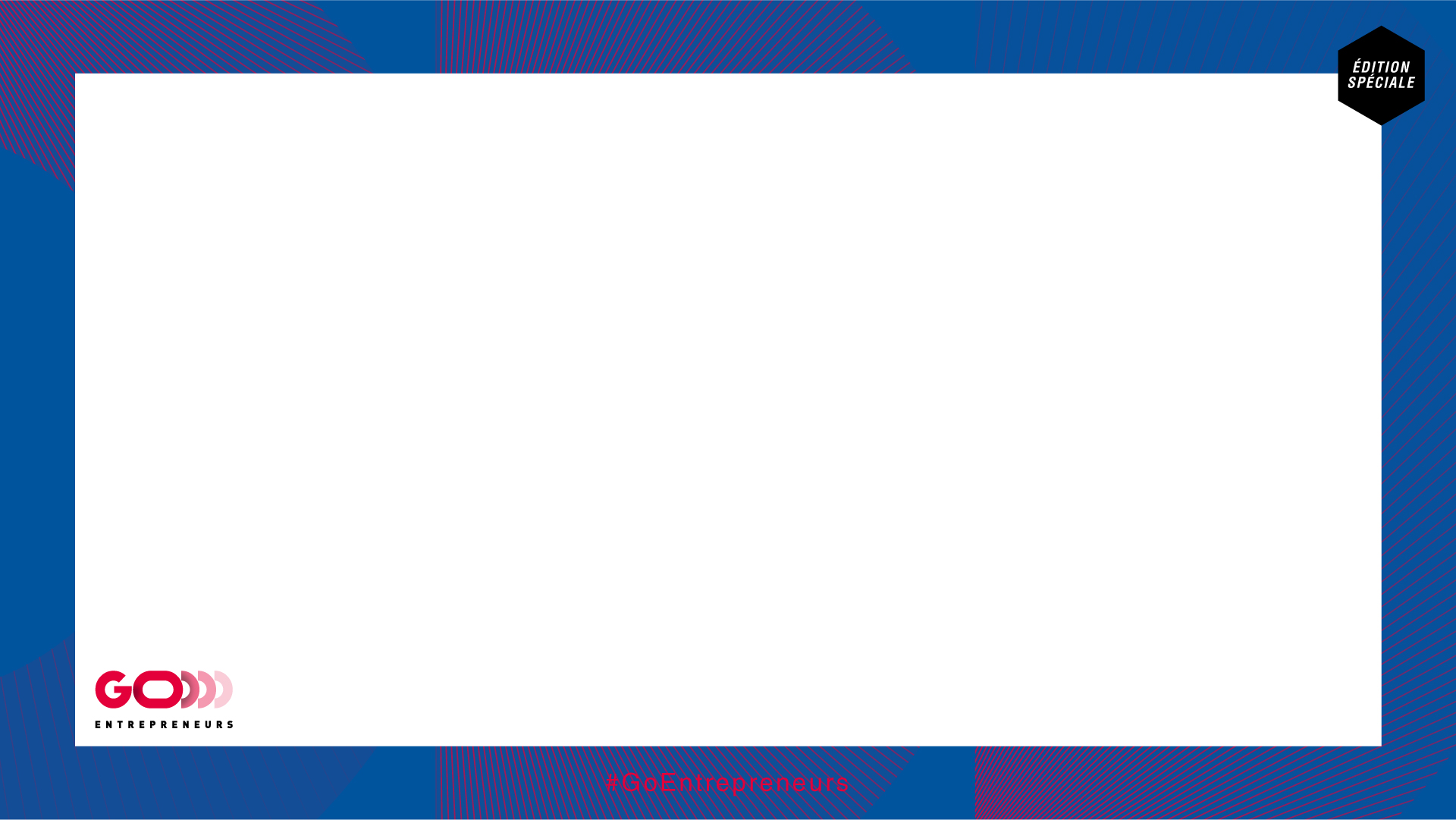 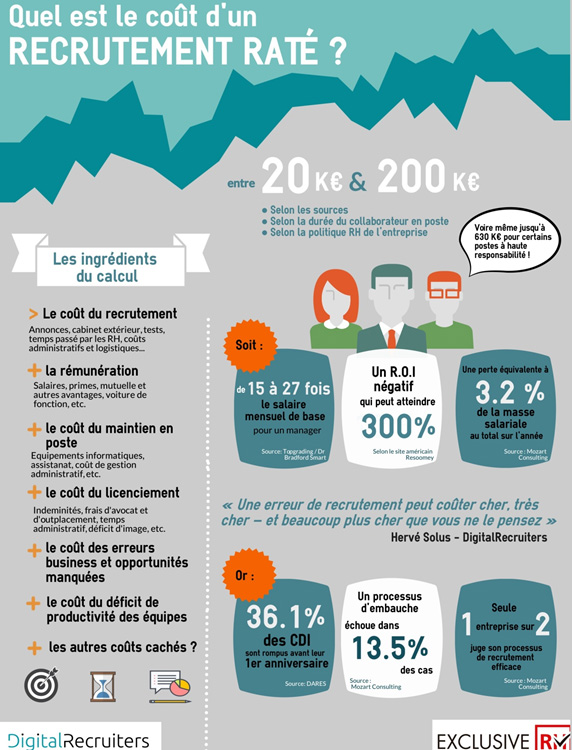 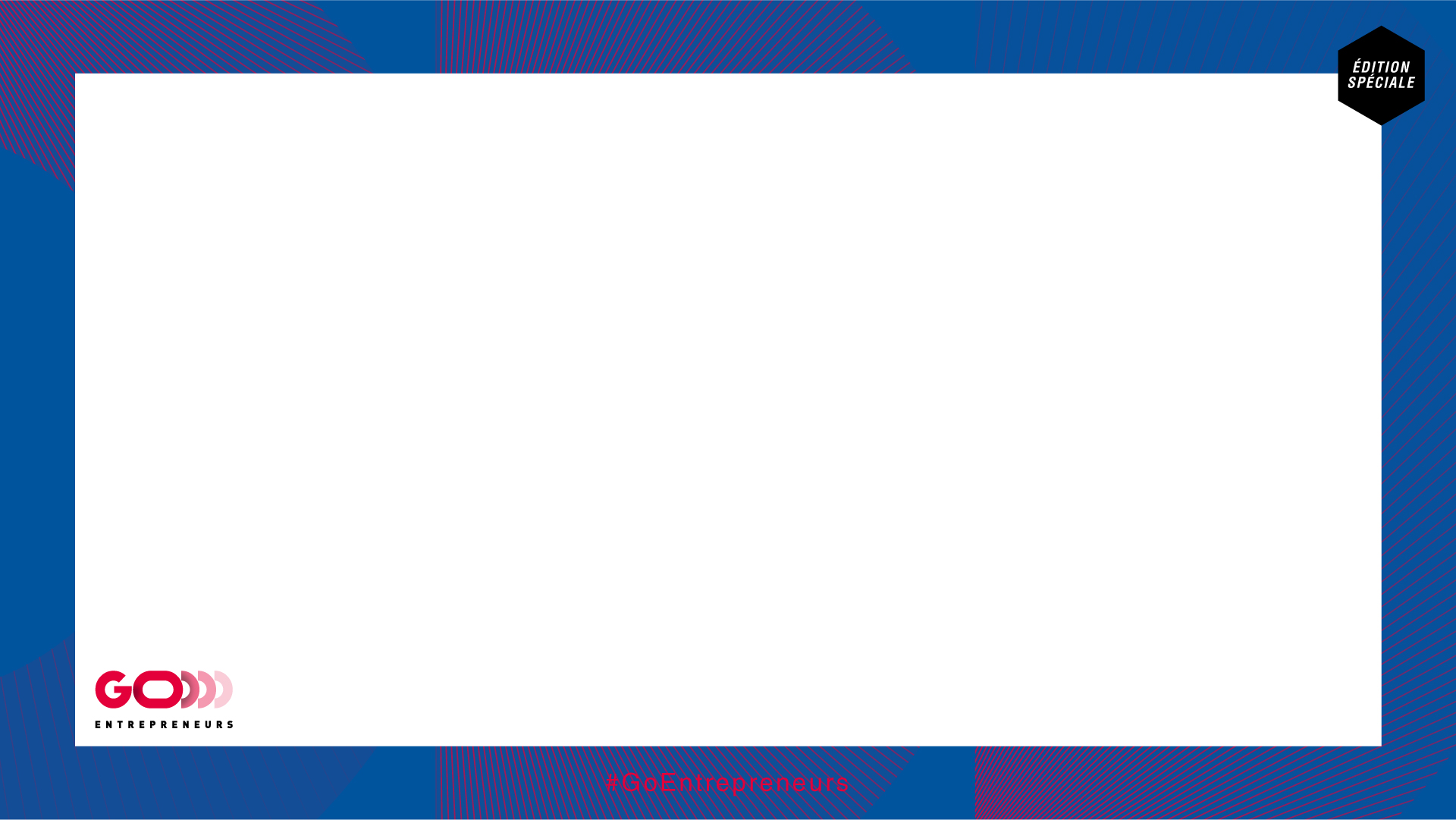 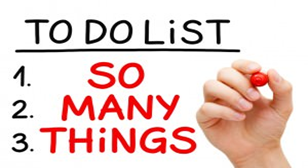 Les conseils et étapes pour bien recruter
LE RECRUTEMENT NE S’IMPROVISE PAS !
La définition exacte et précise du besoin par la mise en place d’une fiche descriptive détaillée 

La mise en place de la campagne de recrutement par le choix des sources de recrutement 

L'élaboration du processus de sélection pour le choix des profils adéquats 

La décision finale d’embauche et signature du contrat de travail

L'intégration de la recrue et l'observation de son évolution pour juger de la perspicacité du recrutement.
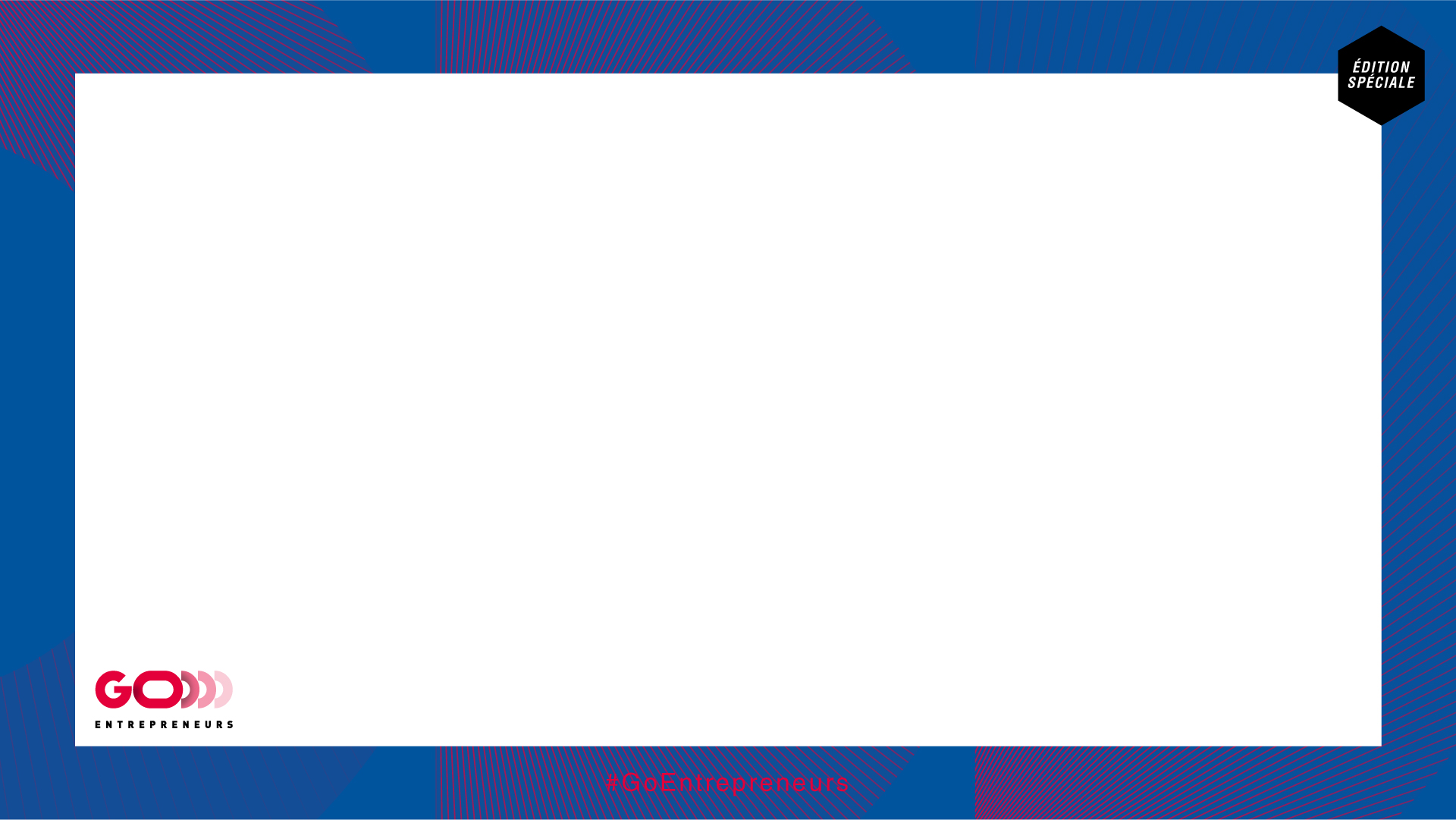 ASTUCES:
Associer les différents acteurs du recrutement à la définition du poste et du profil (on ne recrute pas seul si on peut )

A chaque recrutement il faut se poser certaines questions pour voir quels vecteurs seront les plus pertinents (Quel est mon secteur d’activité ?Quels sont les profils que je recherche ? Quelle est la taille de mon entreprise ? Quel est mon objectif Quel est mon budget) 

Choisir les bons outils en fonction du recrutement

Elaborer un processus clair avec process de sélection identifié et non discriminant

Consacrer du temps et un timing précis et à communiquer pour éviter la perte des bons candidats

80% d’un recrutement réussi se joue au moment de l’intégration
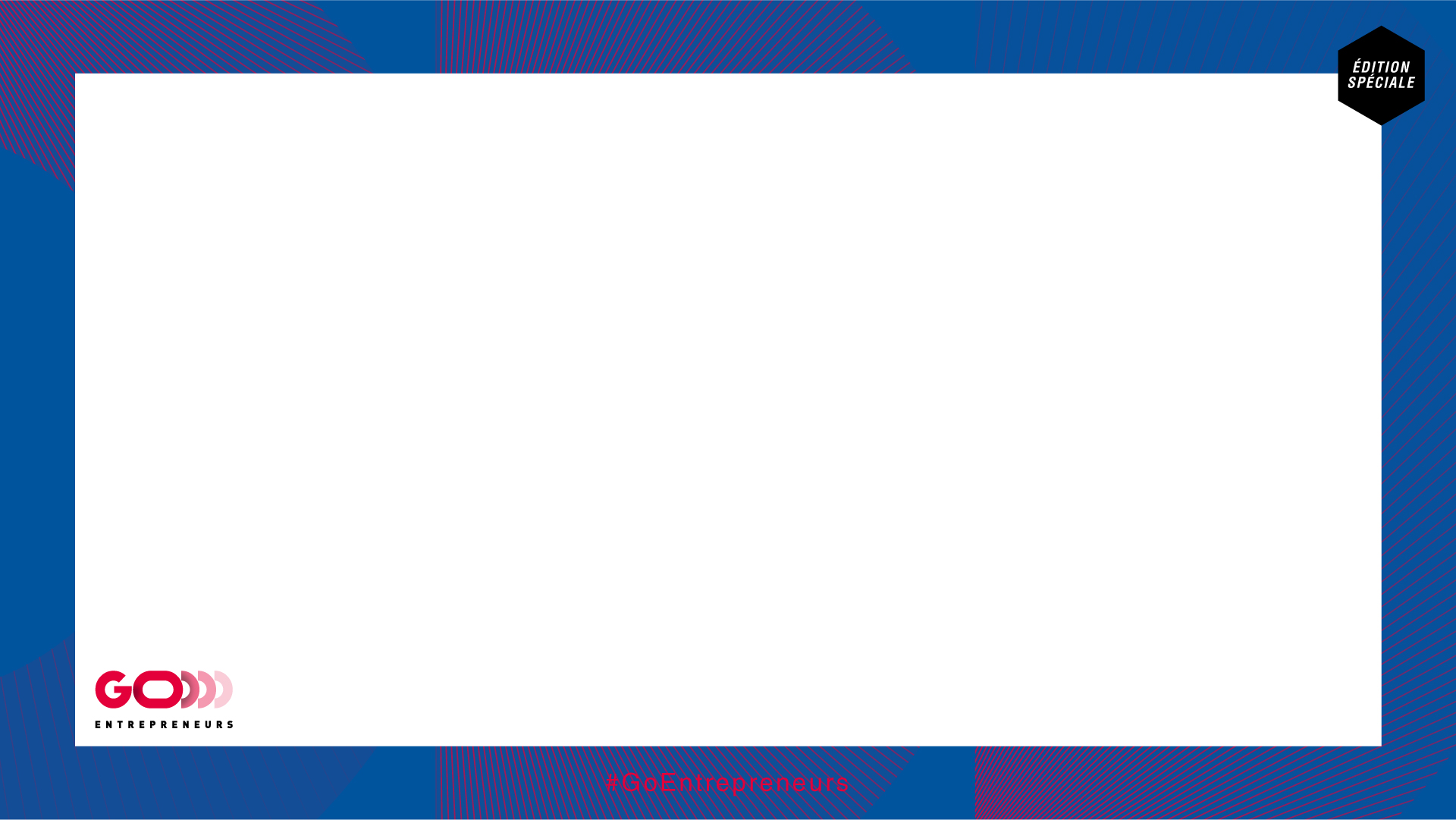 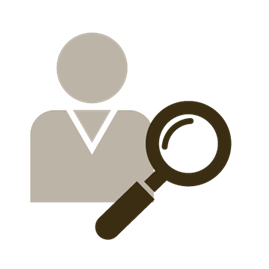 La sélection des candidats
L’analyse des candidatures :

Privilégiez le contenu (Ne vous arrêtez pas à la forme)

Soyez pointilleux sur la langue

Faire le tri à 2 de préférence (Manager et opérationnel)

Ayez toujours à portée de main le profil de poste

Recherchez sur le CV les contradictions ou les incohérences
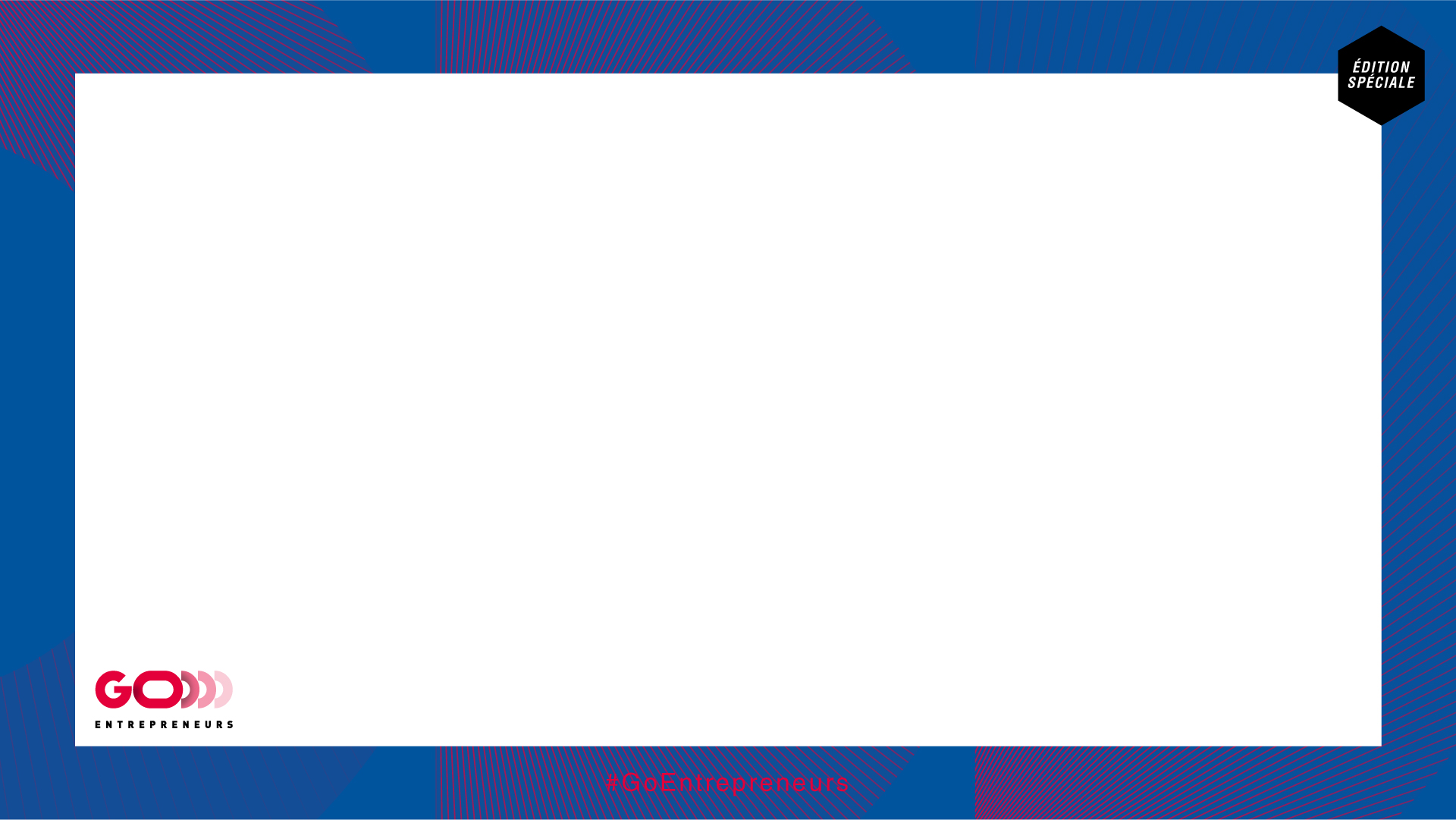 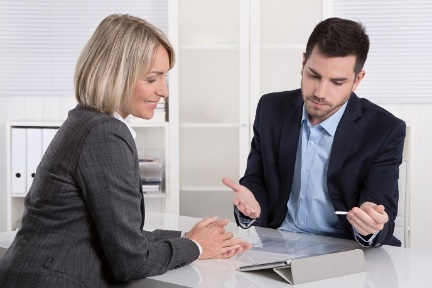 La sélection des candidats
L’entretien : Les obligations de l’employeur

Obligation de respecter la vie privée et personnelle 
Obligation de transparence et de pertinence
Confidentialité des résultats

L’entretien : Les différents types 

L’entretien téléphonique
L’entretien individuel (Physique ou Visio)
Les entretiens successifs
L’entretien de groupe

L’entretien : La technique STAR
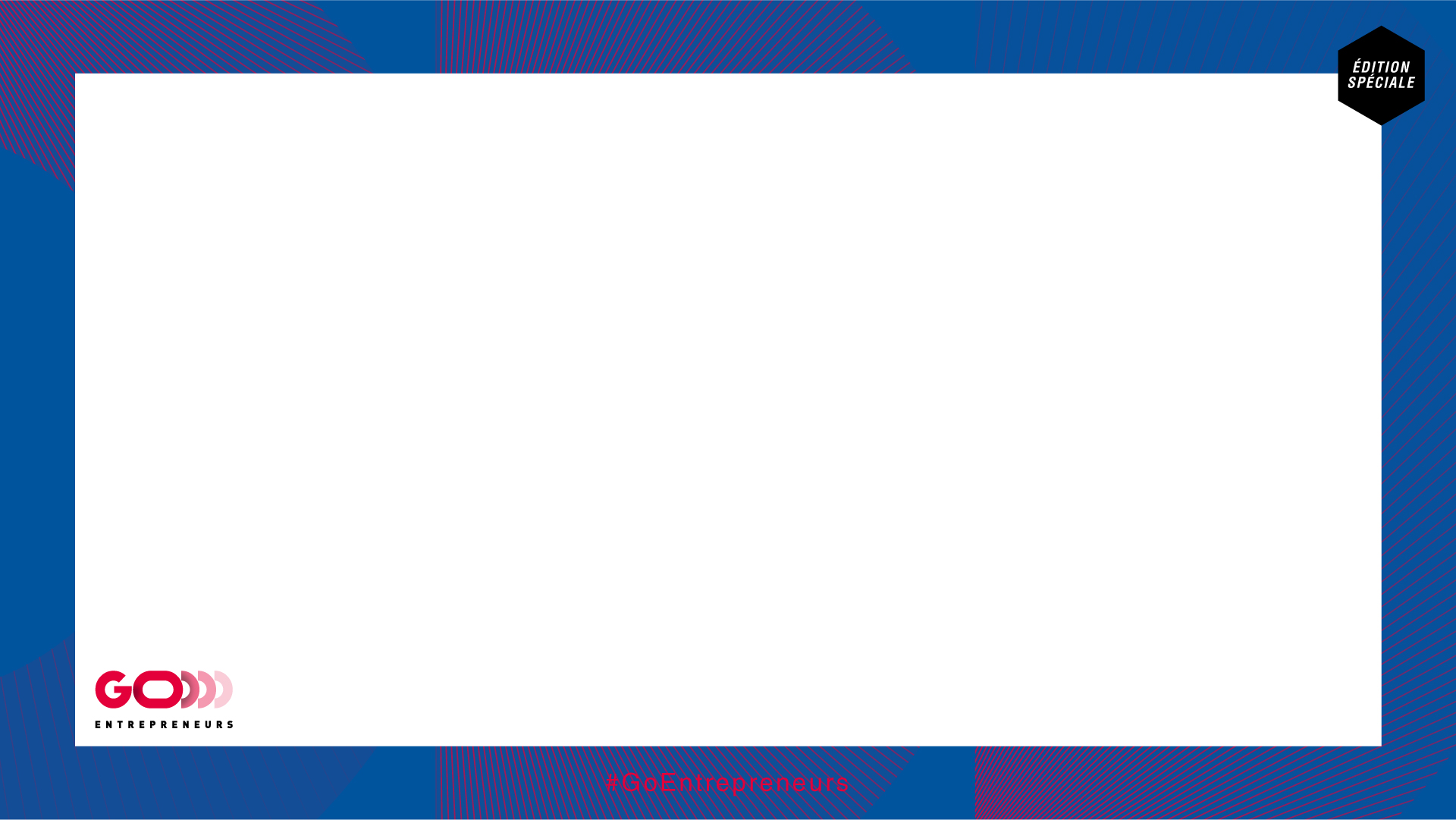 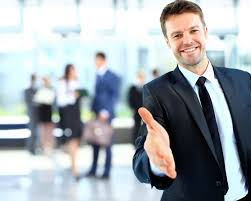 La sélection des candidats
La préparation de l’entretien  en 6 points

Préparer une grille d’entretien avec des questions portant sur les savoir-faire et les savoir-être en lien direct avec le poste à pourvoir

Préparer une ou plusieurs questions de mise en situation

Fixer le système de notation qui sera utilisé pendant l’entretien

Préparer un descriptif détaillé du poste à occuper : conditions de travail, horaires, environnement, grille salariale, mobilité, évolution possible.

Fixer le temps maximum pour chaque entretien et s’y tenir

Préparer une grille de synthèse des entretiens
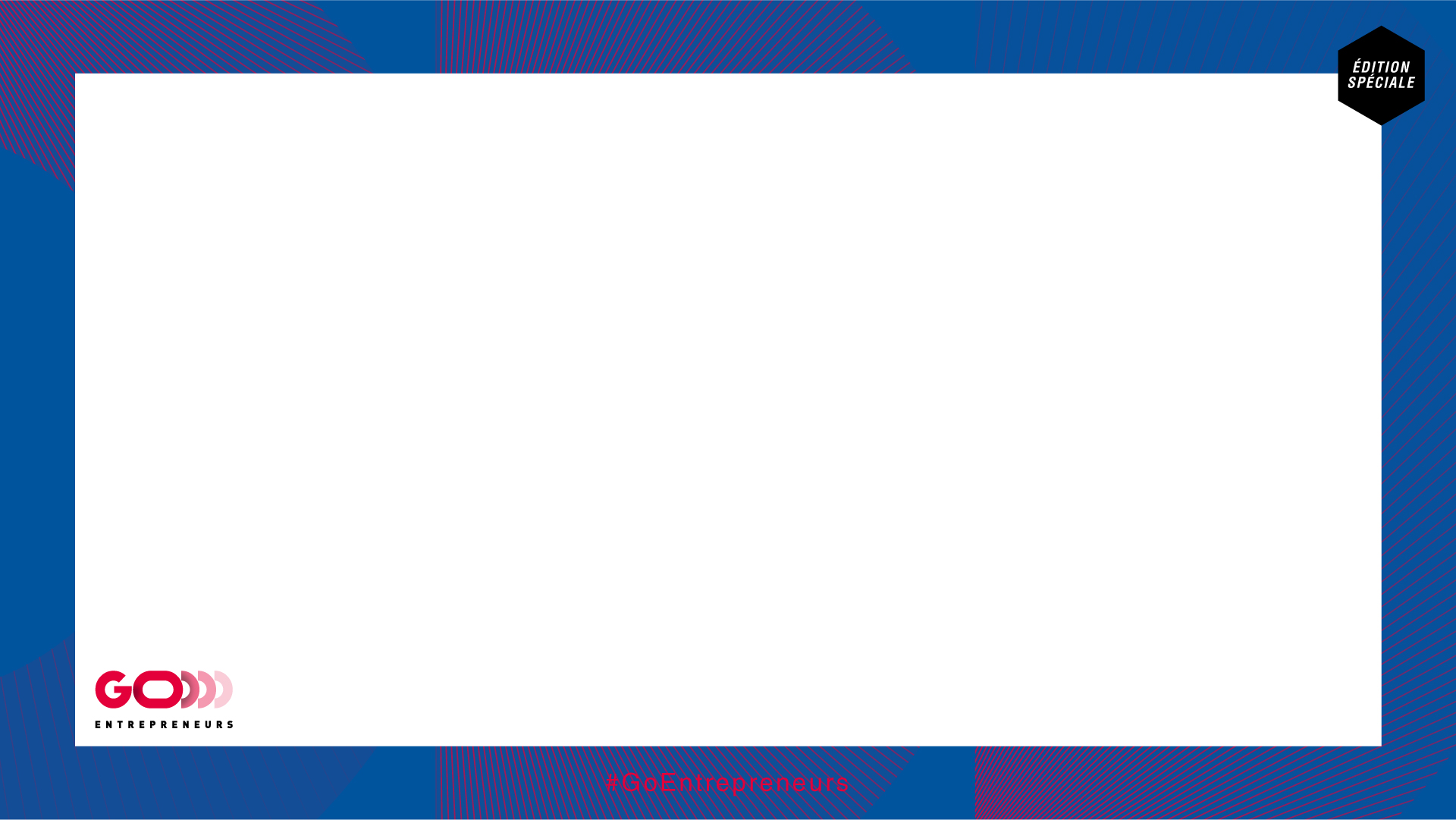 La sélection des candidats
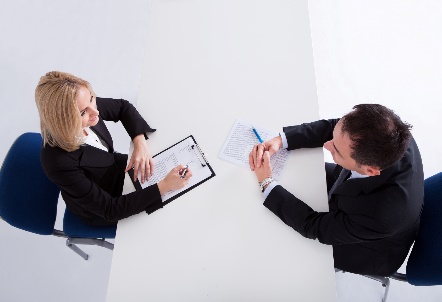 Comment évaluer la sincérité du candidat ?

Vérifier (diplôme, références….)

Utilisez un questionnement en deux temps

Servez à boire à votre interlocuteur 

Concentrez-vous sur les détails 

Recours à des tests de personnalité (type SOSI, PAPI ou encore Assessfirst )
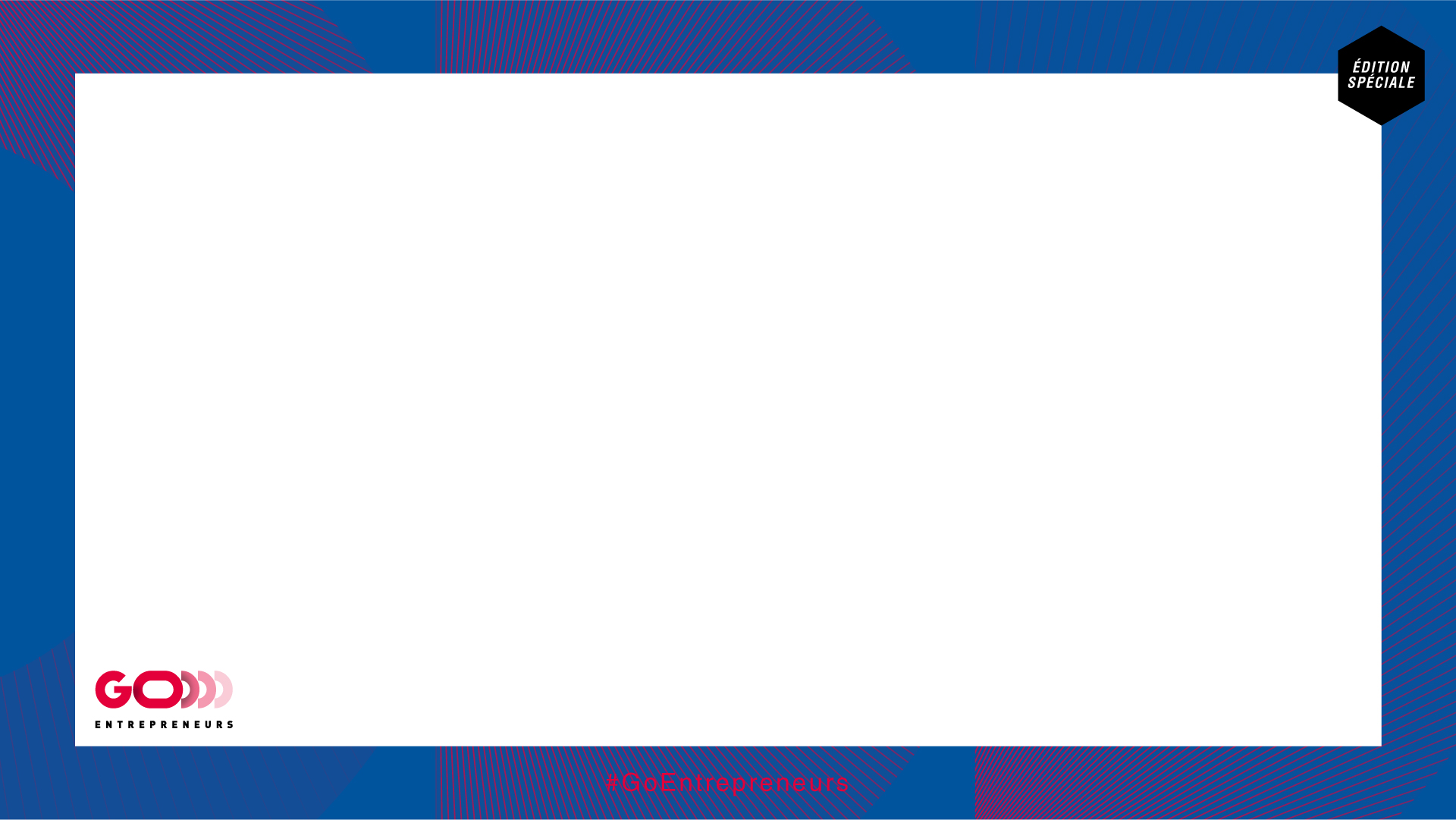 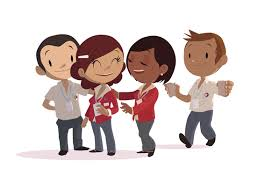 L’intégration
Quelques points essentiels :

Assurez-vous que le nouveau collaborateur disposera de bonnes conditions matérielle nécessaires à la tenue de son poste (bureau, badge, téléphone, ordinateur...).

Annoncez l’arrivée du nouveau collaborateur par email ou lors d’une réunion d’équipe.

Rendez-vous disponible le jour «J» pour présenter l’entreprise, le service, le poste de travail...

Remettez un livret d’accueil

Définissez les objectifs MALINS à atteindre lors de la période d’essai pour valider ses compétences professionnelles et ses aptitudes à occuper pleinement sa fonction 

Soyez transparent sur les critères d’évaluation en fin de période d’essai.
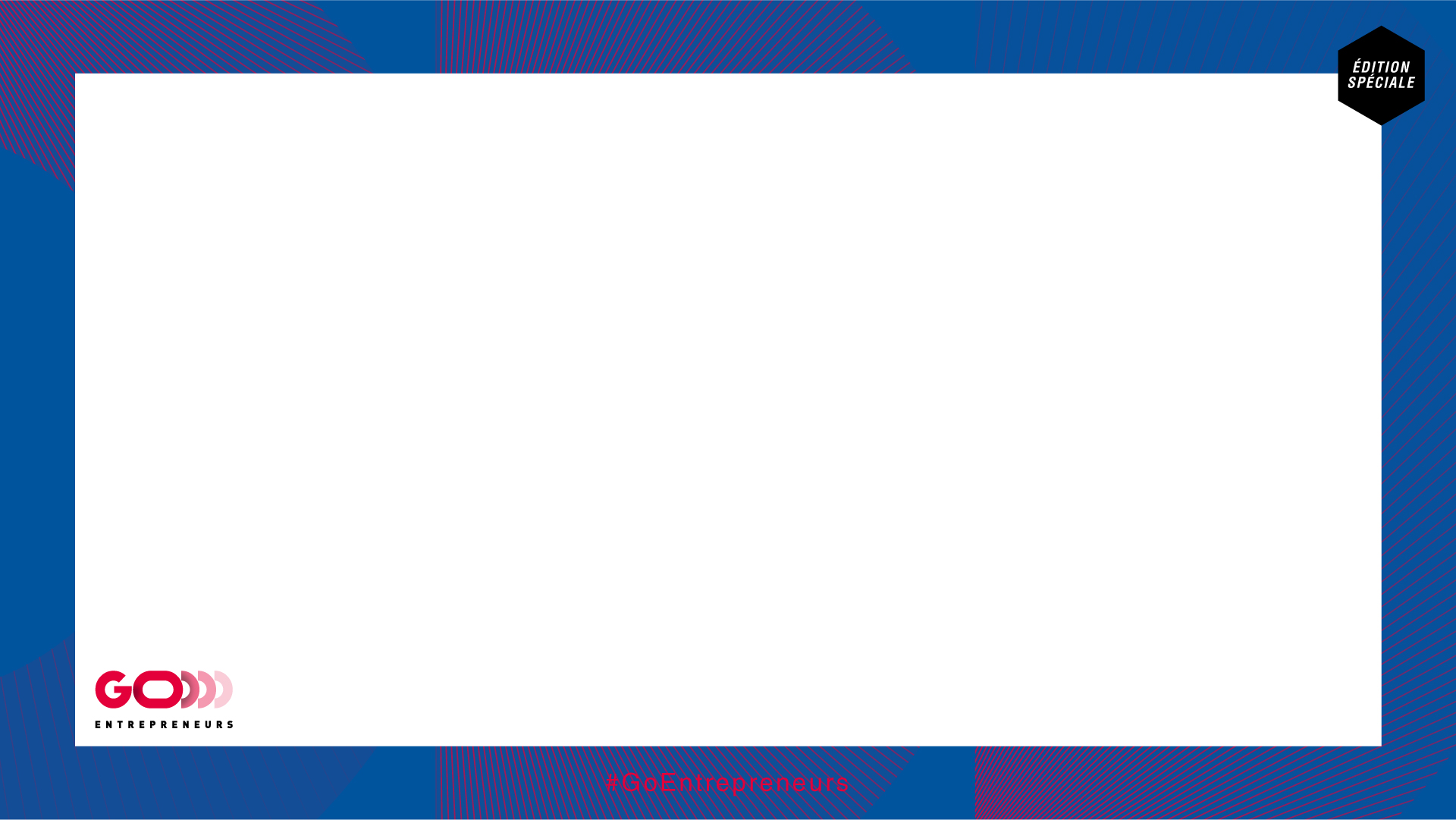 Zoom sur quelques aides à l’embauche
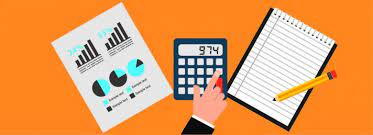 L’alternance
Les emploi francs
Le VTE VERT 
LE CIE
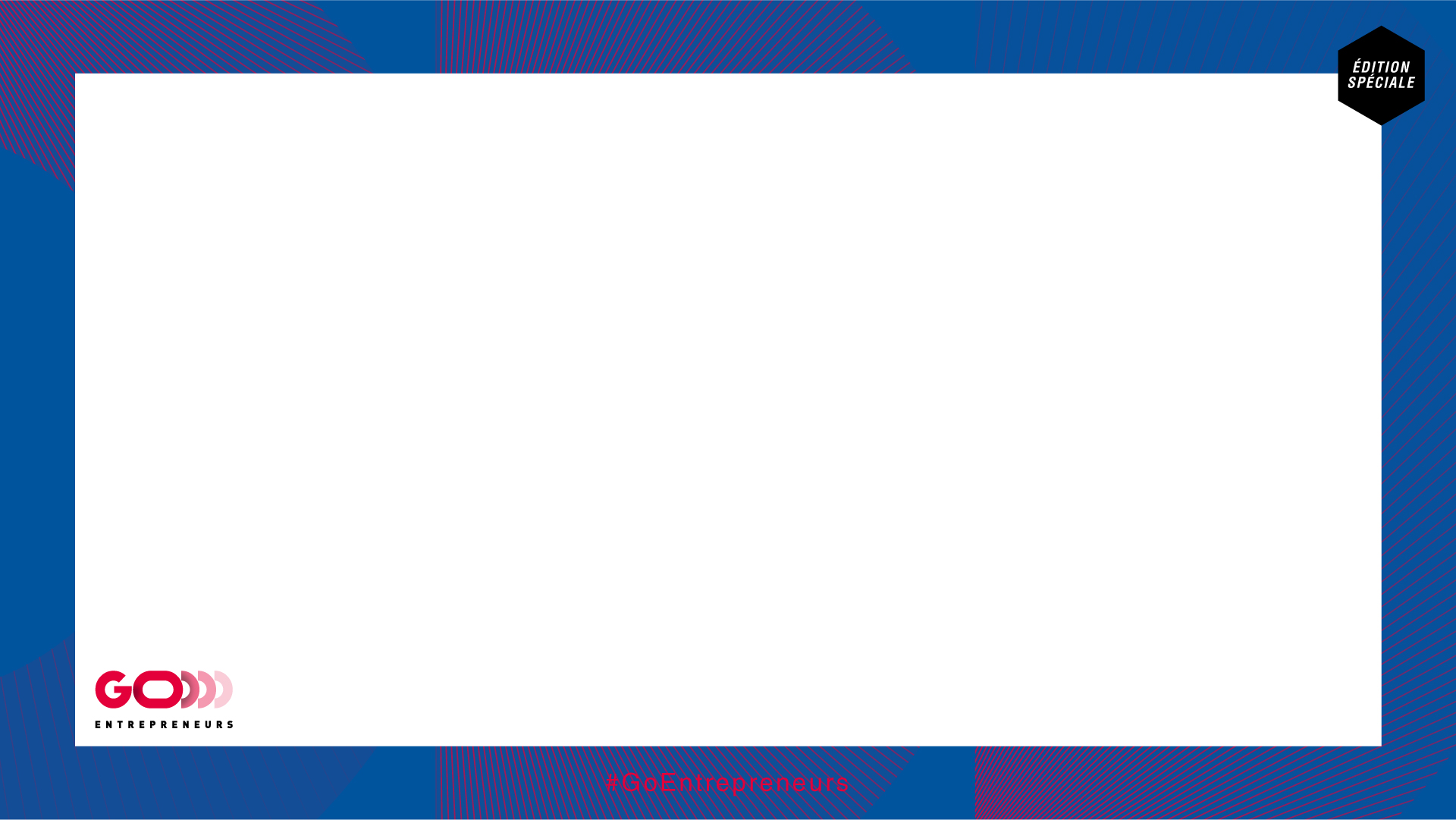 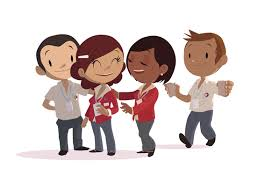 L’intégration
Quelques points essentiels :

Assurez-vous que le nouveau collaborateur disposera de bonnes conditions matérielle nécessaires à la tenue de son poste (bureau, badge, téléphone, ordinateur...).

Annoncez l’arrivée du nouveau collaborateur par email ou lors d’une réunion d’équipe.

Rendez-vous disponible le jour «J» pour présenter l’entreprise, le service, le poste de travail...

Remettez un livret d’accueil

Définissez les objectifs MALINS à atteindre lors de la période d’essai pour valider ses compétences professionnelles et ses aptitudes à occuper pleinement sa fonction 

Soyez transparent sur les critères d’évaluation en fin de période d’essai.
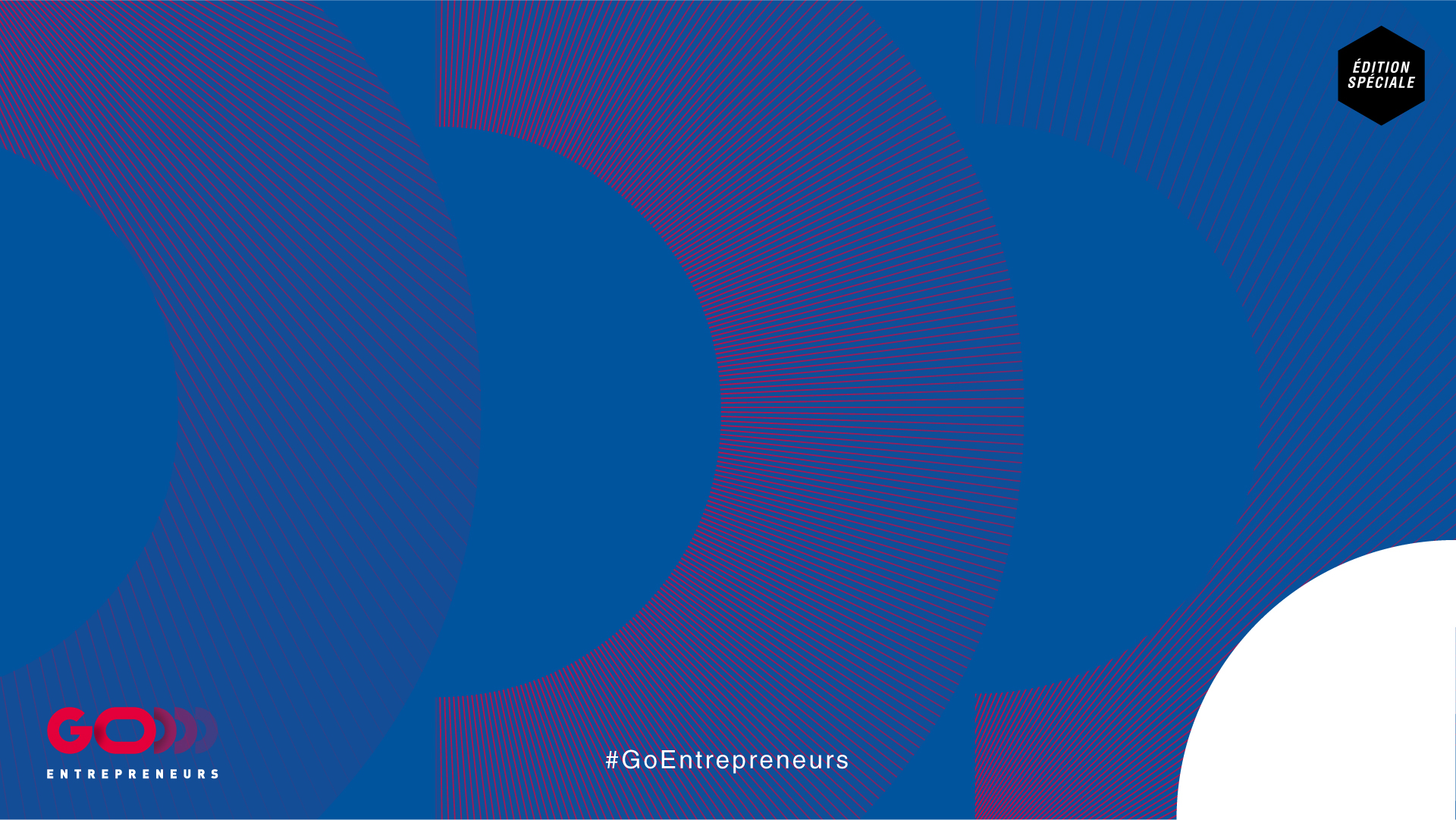 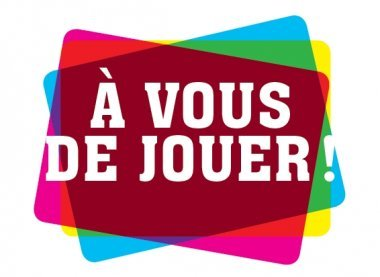 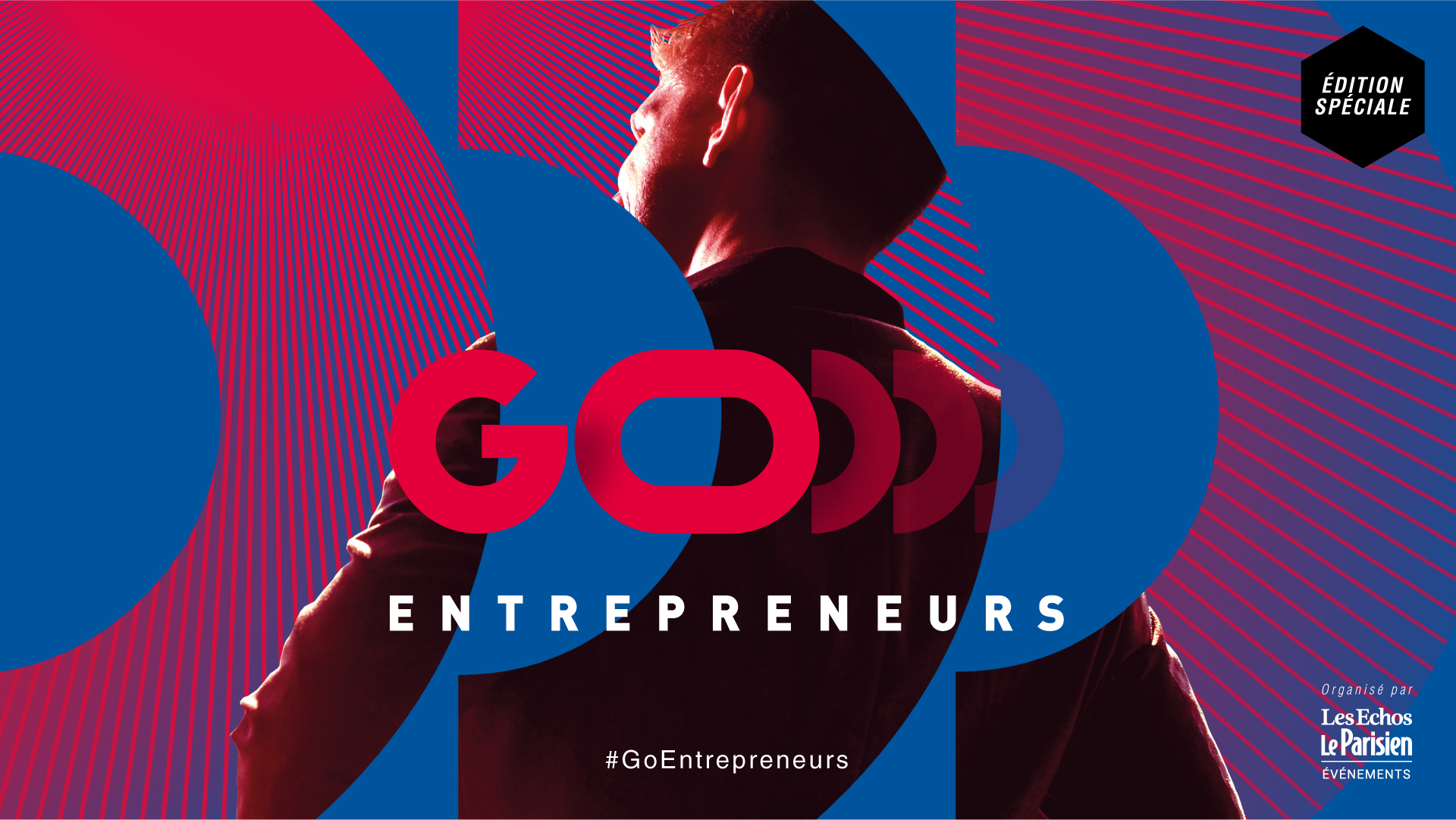